UNIVERSIDAD FEDERAL DE PELOTAS
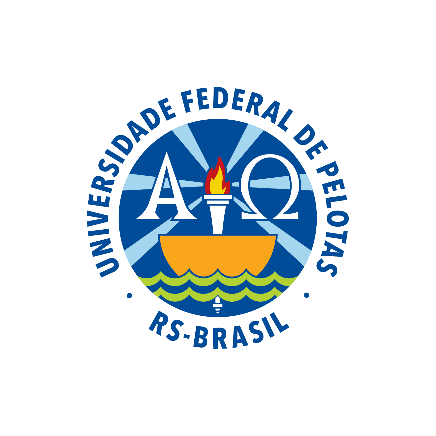 Especialização em Saúde da Família

Melhoria da atenção à saúde dos usuários hipertensos e/ou diabéticos na UBS Castelo Branco, Caicó/RN

                                                                                         Aluno: Martha Concepcion Pujol Luna
                                                         Orientadora: Cleusa Marfiza Guimarães Jaccottet
Introdução
Importância da ação programática
Caracterização do município
Caracterização da unidade básica de saúde
Situação da ação programática na unidade antes da intervenção
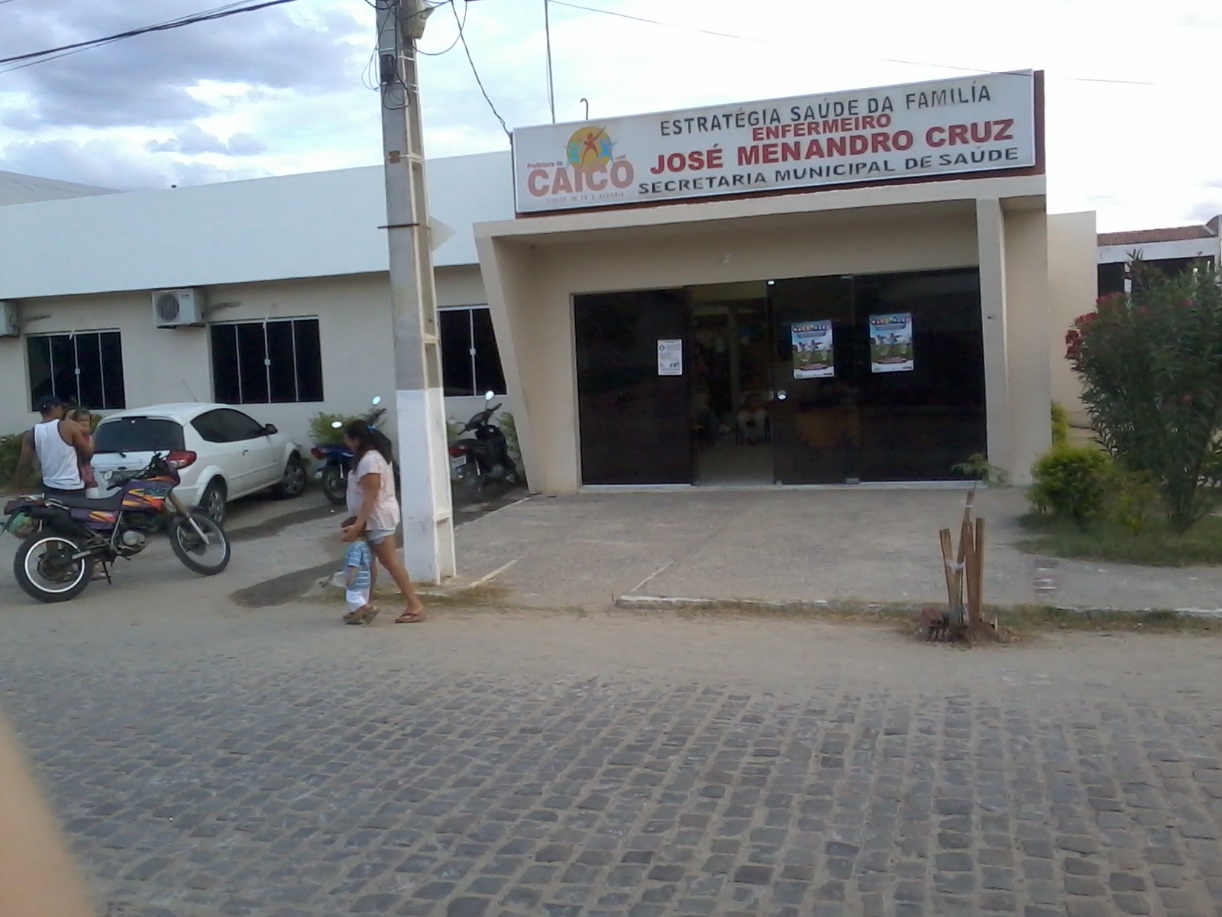 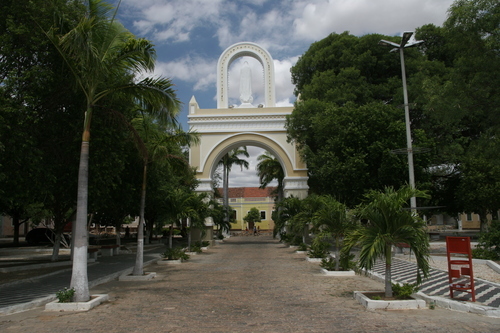 Objetivo Geral
Melhorar à atenção à saúde dos usuários portadores de hipertensão arterial sistêmica e/ou diabetes mellitus na UBS Castelo Branco Caicó, RN
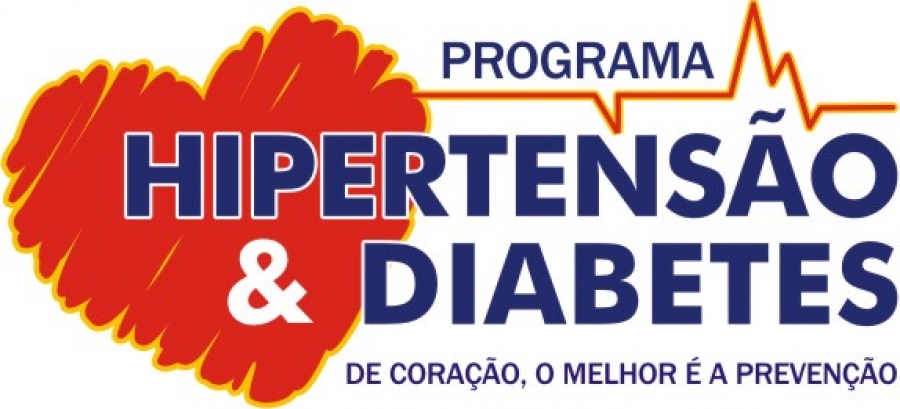 Objetivos Específicos
Ampliar a cobertura do programa de atenção saúde de hipertensos e diabéticos.
Melhorar a qualidade da atenção a hipertensos e diabéticos.
 Melhorar a adesão de hipertensos e /ou diabéticos ao programa.
Melhorar o registro das informações
Mapear hipertensos e diabéticos de risco para doenças cardiovascular.
Promover a saúde de hipertensos e diabéticos.
Metodología
AÇÕES REALIZADAS
LOGISTICA UTILIZADA
Resultados
Gráfico 1. Proporção de hipertensos cadastrados no programa de UBS Castelo Branco do Município Caicó. Rio Grande do Norte.
Fonte: Planilha Coleta de Dados, 2015.
Resultados
Gráfico 2. Proporção de diabéticos no programa na UBS Castelo Branco do Município Caicó. Rio Grande do Norte.
Fonte: Planilha Coleta de Dados, 2015.
Resultados
Gráfico 3. Proporção de hipertensos com os exames complementares em dia de acordo com o protocolo na UBS Castelo Branco do Município Caicó. Rio Grande do Norte.
Fonte: Planilha Coleta de Dados, 2015.
Resultados
Gráfico 4. Proporção de diabéticos com os exames complementares em dia de acordo com o protocolo na UBS Castelo Branco do Municipio Caicó. Rio Grande do Norte.
Fonte: Planilha Coleta de Dados, 2015.
Resultados
Gráfico 5. Proporção de hipertensos com prescrição de medicamentos da farmácia popular/hiperdia priorizada na UBS Castelo Branco do Município Caicó. Rio Grande do Norte.
Fonte: Planilha Coleta de Dados, 2015.
Resultados
Gráfico 6. Proporção de diabéticos com prescrição de medicamentos da farmácia popular/hiperdia priorizada na UBS Castelo Branco do Município Caicó. Rio Grande do Norte.
Fonte: Planilha Coleta de Dados, 2015.
Resultados
Gráfico 7. Proporção de hipertensos com exame clínico em dia de acordo com o protocolo da UBS Castelo Branco do Município Caicó. Rio Grande do Norte.
Fonte: Planilha Coleta de Dados, 2015.
Resultados
Gráfico 8. Proporção de diabéticos com exame clínico em dia de acordo com o protocolo da UBS Castelo Branco do Município Caicó. Rio Grande do Norte.
Fonte: Planilha Coleta de Dados, 2015.
Resultados
Gráfico 9. Proporção de hipertensos com avaliação da necessidade de atendimento odontológico na UBS Castelo Branco do Município Caicó. Rio Grande do Norte.
Fonte: Planilha Coleta de Dados, 2015.
Resultados
Gráfico 10. Proporção de diabéticos com avaliação da necessidade de atendimento odontológico na UBS Castelo Branco do Município Caicó. Rio Grande do Norte.
Fonte: Planilha Coleta de Dados, 2015.
Resultados
Gráfico 11. Proporção de hipertensos faltosos  às consultas com busca ativa na UBS Castelo Branco do Município Caicó. Rio Grande do Norte.
Fonte: Planilha Coleta de Dados, 2015.
Resultados
Gráfico 12. Proporção de diabéticos faltosos às consultas com busca ativa  na UBS Castelo Branco do Município Caicó. Rio Grande do Norte.
Fonte: Planilha Coleta de Dados, 2015.
Resultados
Gráfico 13. Proporção de hipertensos com registro adequado na ficha de acompanhamento na UBS Castelo Branco do Município Caicó. Rio Grande do Norte.
Fonte: Planilha Coleta de Dados, 2015.
Resultados
Gráfico 14. Proporção de diabéticos com registro adequado na ficha de acompanhamento na UBS Castelo Branco do Município Caicó. Rio Grande do Norte.
Fonte: Planilha Coleta de Dados, 2015.
Resultados
Gráfico 15. Proporção de hipertensos com estratificação de risco cardiovascular por exame clínico em dia na UBS Castelo Branco do Município Caicó. Rio Grande do Norte.
Fonte: Planilha Coleta de Dados, 2015.
Resultados
Gráfico 16. Proporção de diabéticos com estratificação de risco cardiovascular por exame clínico em dia na UBS Castelo Branco do Município Caicó. Rio Grande do Norte.
Fonte: Planilha Coleta de Dados, 2015.
Resultados
Gráfico 17. Proporção de hipertensos com orientação nutricional sobre alimentação saudável na UBS Castelo Branco do Município Caicó. Rio Grande do Norte.
Fonte: Planilha Coleta de Dados, 2015.
Resultados
Gráfico 18. Proporção de diabéticos com orientação nutricional sobre alimentação saudável na UBS Castelo Branco do Município Caicó. Rio Grande do Norte.
Fonte: Planilha Coleta de Dados, 2015.
Resultados
Gráfico 19. Proporção de hipertensos com orientação sobre a prática de atividade física regular na UBS Castelo Branco do Município Caicó. Rio Grande do Norte.
Fonte: Planilha Coleta de Dados, 2015.
Resultados
Gráfico 20. Proporção de diabéticos que receberam orientação sobre a prática de atividade física regular na UBS Castelo Branco do Município Caicó. Rio Grande do Norte.
Fonte: Planilha Coleta de Dados, 2015.
Resultados
Gráfico 21. Proporção de hipertensos que receberam orientação sobre os riscos do tabagismo na UBS Castelo Branco do Município Caicó. Rio Grande do Norte.
Fonte: Planilha Coleta de Dados, 2015.
Resultados
Gráfico 22. Proporção de diabéticos que receberam orientação sobre os riscos do tabagismo na UBS Castelo Branco do Município Caicó. Rio Grande do Norte.
Fonte: Planilha Coleta de Dados, 2015.
Resultados
Gráfico 23. Proporção de hipertensos que receberam orientação sobre higiene bucal na UBS Castelo Branco do Município Caicó. Rio Grande do Norte.
Fonte: Planilha Coleta de Dados, 2015.
Resultados
Gráfico 24. Proporção de diabéticos que receberam orientação sobre higiene bucal na UBS Castelo Branco do Município Caicó. Rio Grande do Norte.
Fonte: Planilha Coleta de Dados, 2015.
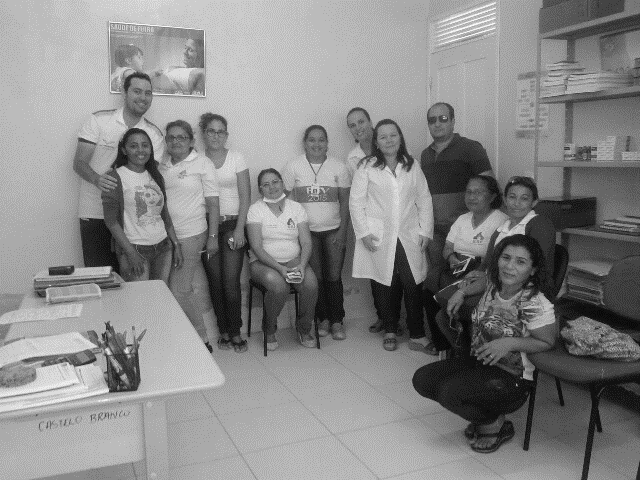 Importância da intervenção
 A intervenção  deixou resultados positivos para:
 O serviço. 
 A Comunidade.  
 A Equipe. 
A gestão
Importância da intervenção
A ampliação da cobertura  para os pacientes  hipertensos e diabéticos até chegar a meta proposta, foi uma das principais conquistas alcançadas .Esta favoreceu o rastreamento, diagnostico, tratamento e monitoramento destas doenças, promoveu o trabalho integrado com os professionais  da equipe e se logro organização dos registros e aumentar a qualidade  da atenção.
Reflexão crítica sobre seu processo pessoal de aprendizagem e na implementação da intervenção
Meu processo pessoal de aprendizagem no desenvolvimento do curso  foi de muito valor na inserção dos diferentes programas que encontravam-se debilitados na rotina da UBS, e na minha experiência pessoal além de enriquecer meus conhecimentos, deixo novas expectativas e muitos retos pela frente.
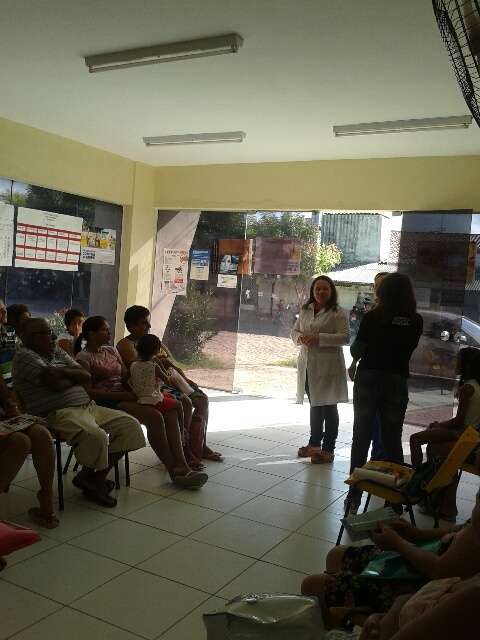 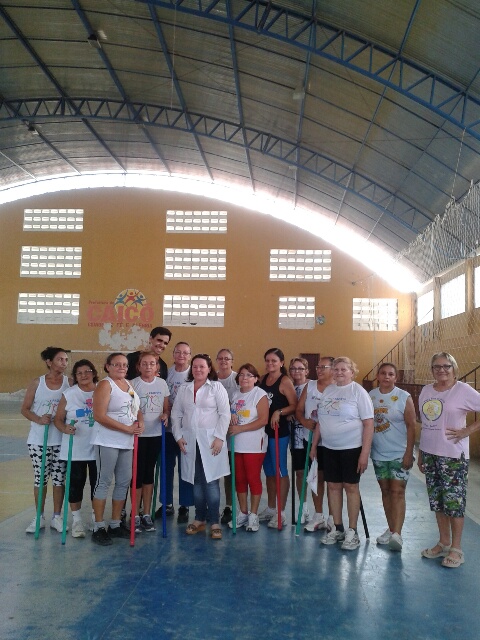 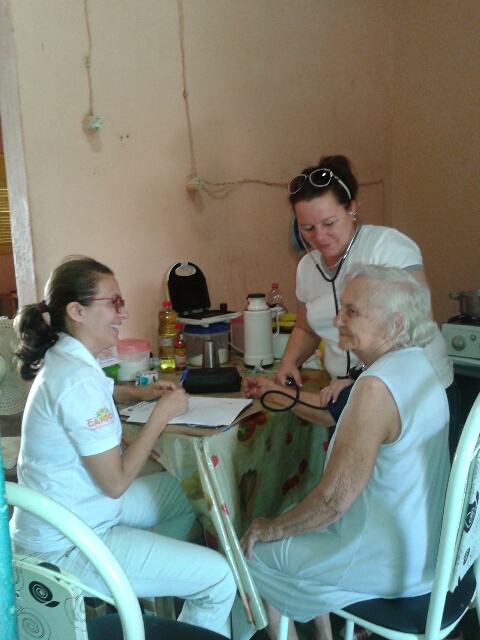 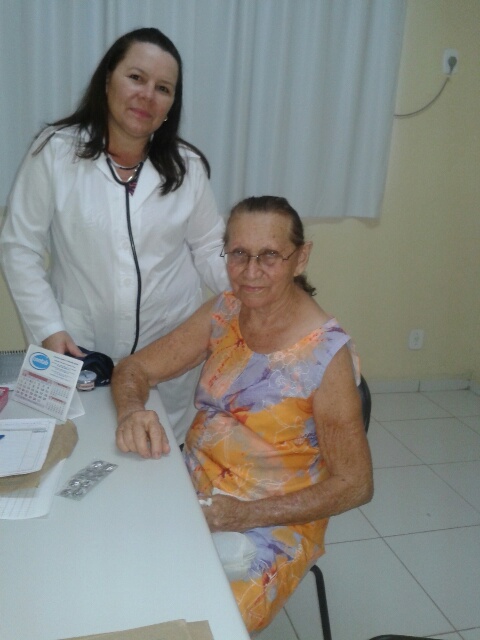 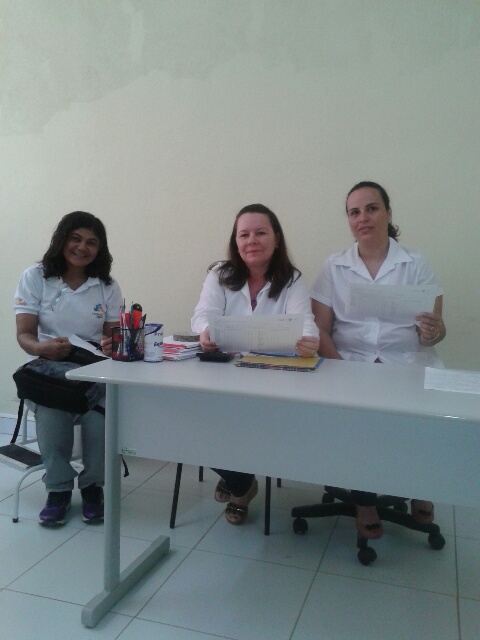 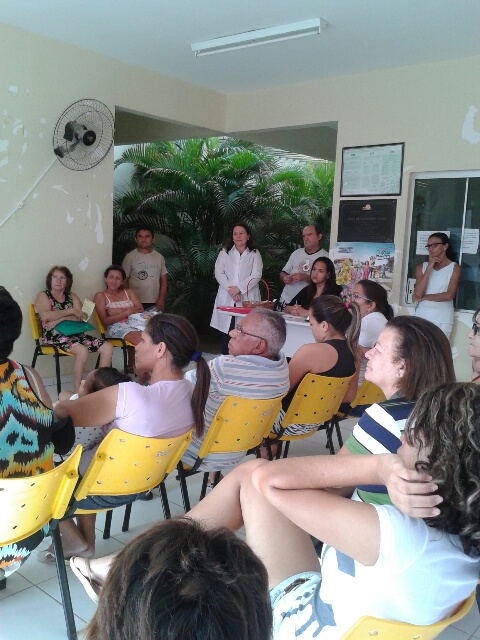 MUITO OBRIBADA